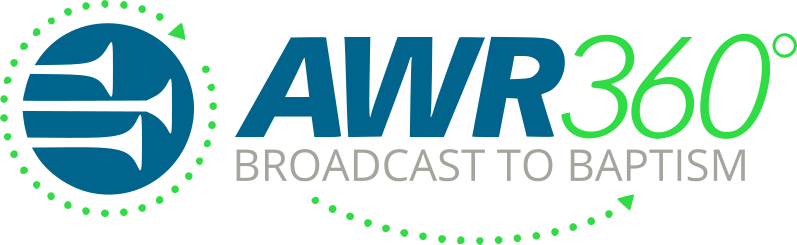 ОБУЧЕНИЕ РАБОТНИКОВ
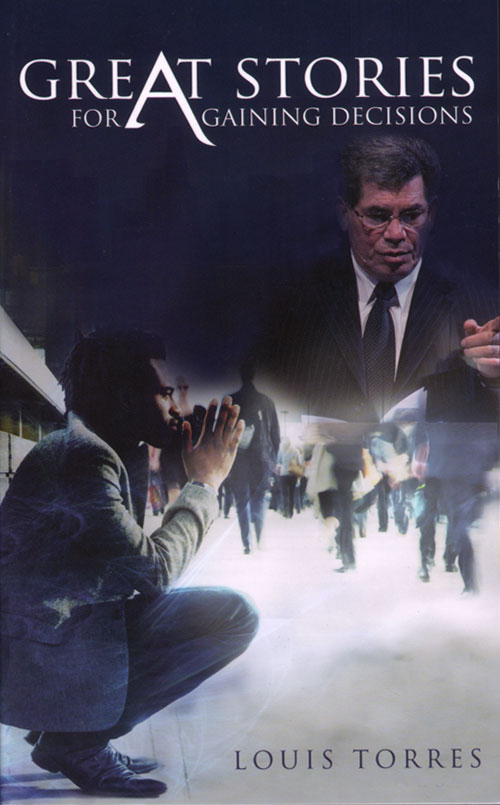 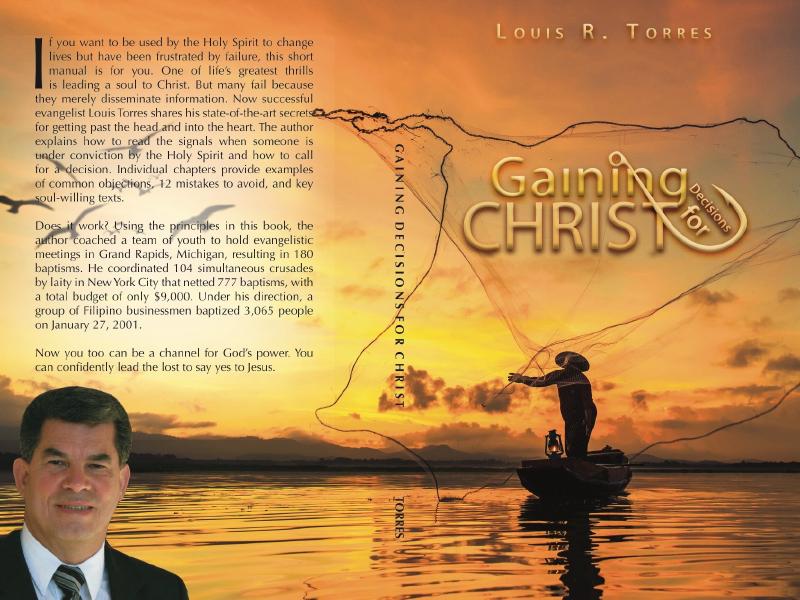 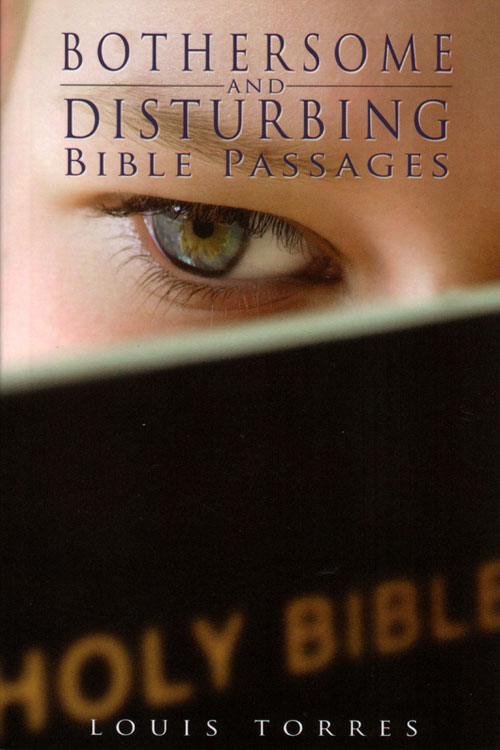 Контактная информацияLouis R. Torres
Тел.: +1-503-929-9499Email: louisrtorres@gmail.com
YouTube канал: Louis R Torres
Материалы AWR: awr.org/carol-and-louis
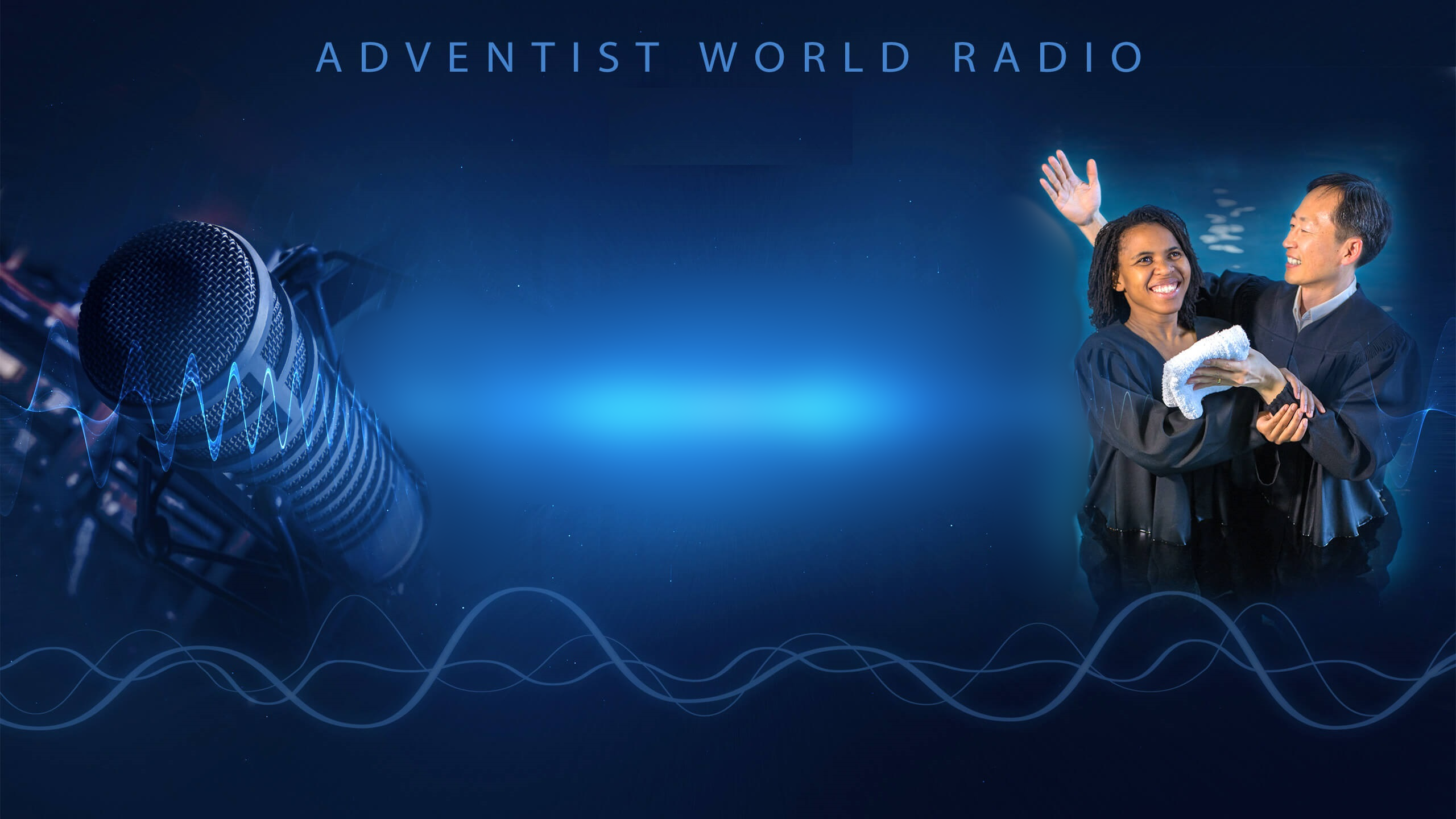 Принятие 
решений 
для Христа
часть 1
Побуждение человека принять решение в пользу Евангелия связано с несколькими соображениями. Одним из самых важных является личный опыт человека.
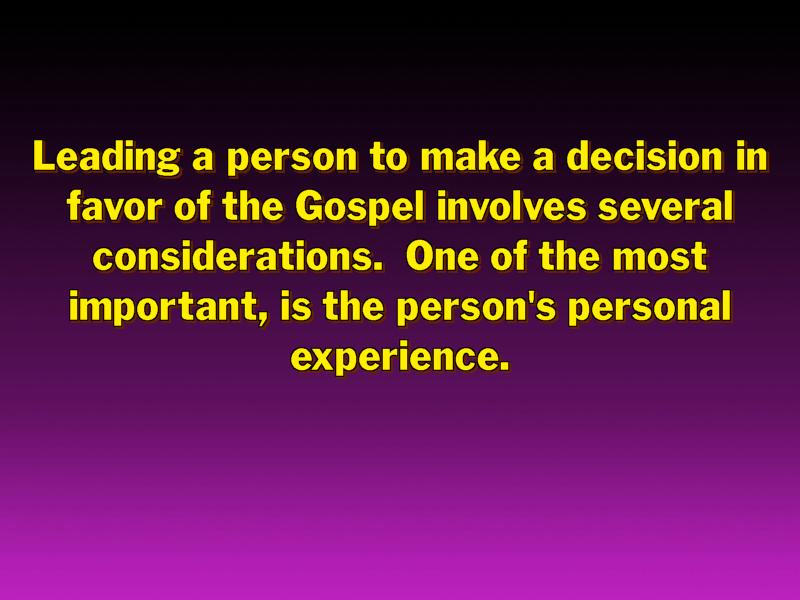 Попытайтесь выяснить, какие человек имеет духовные, эмоциональные и социальные переживания.
Поймите, что люди могут находиться на разных стадиях и циклах жизни. Они не маршируют под один и тот же барабанный бой. У всех разные потребности.
Это означает, что нужно приложить старания, чтобы стать ближе к человеку и узнать, где именно он находится на своём духовном пути.
Перемены неизбежны. Поэтому будьте наблюдательны.
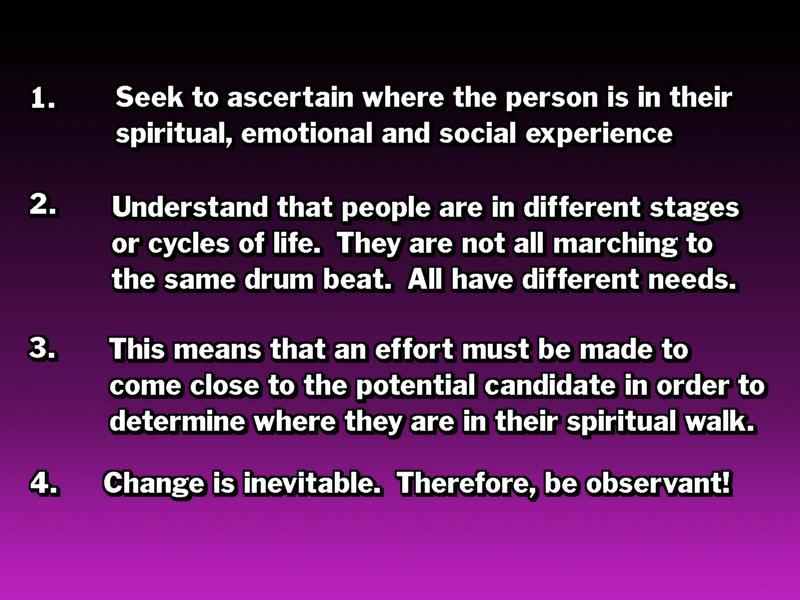 Три категории
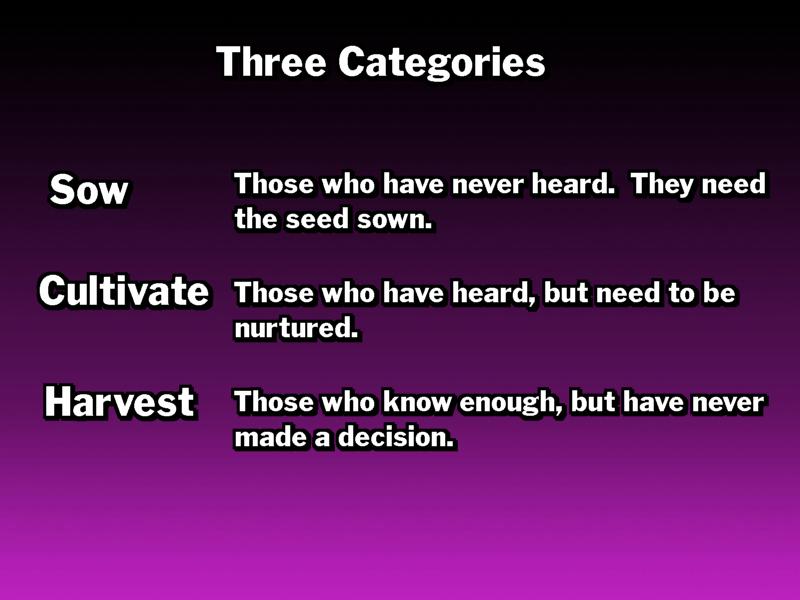 Существуют разные методы достижения людей
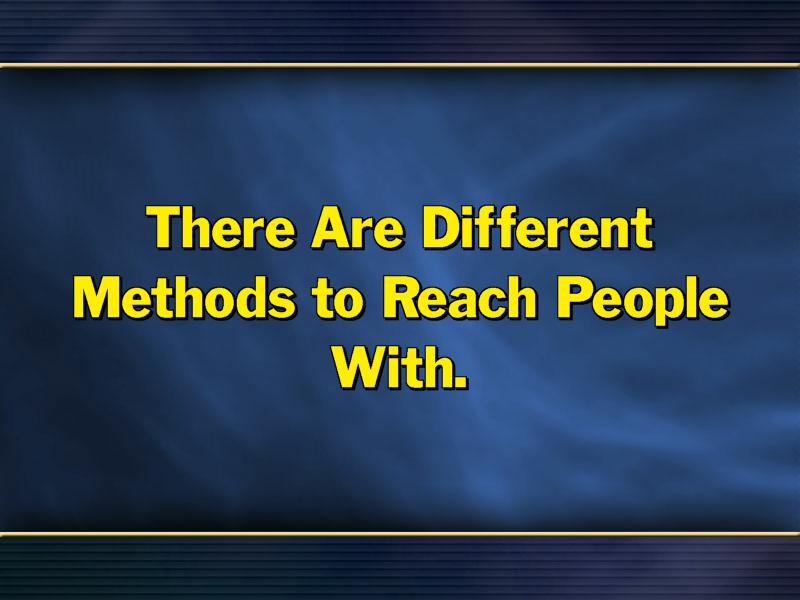 Наша величайшая нужда:
Дух Святой для обретения дара проницательности
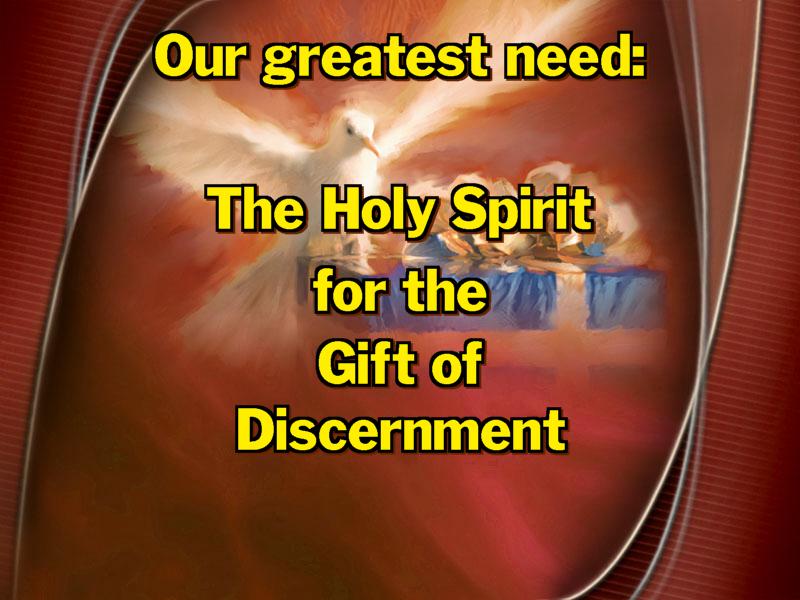 «Он слушал говорившего Павла, который, взглянув на него и увидев, что он имеет веру для получения исцеления, сказал громким голосом: тебе говорю во имя Господа Иисуса Христа: стань на ноги твои прямо. И он тотчас вскочил и стал ходить».

Деяния 14:9,10
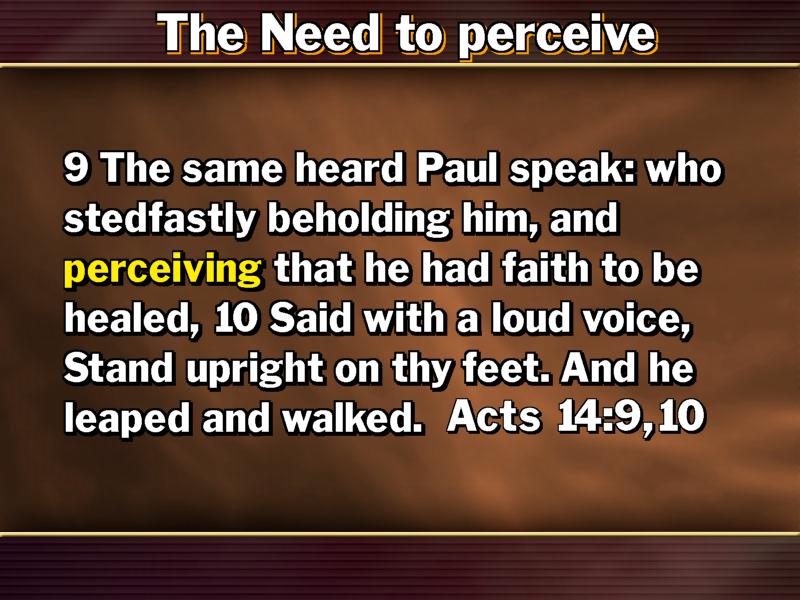 «Нам нужна небесная интуиция, чтобы знать, как трудиться для душ, идущих на погибель».

Библейские комментарии АСД, 1 т., с. 953
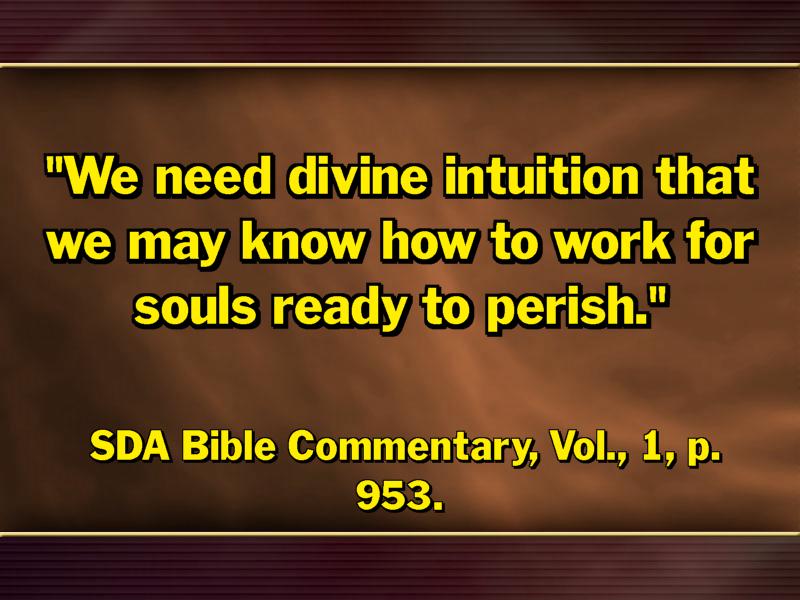 Работа 
Святого Духа
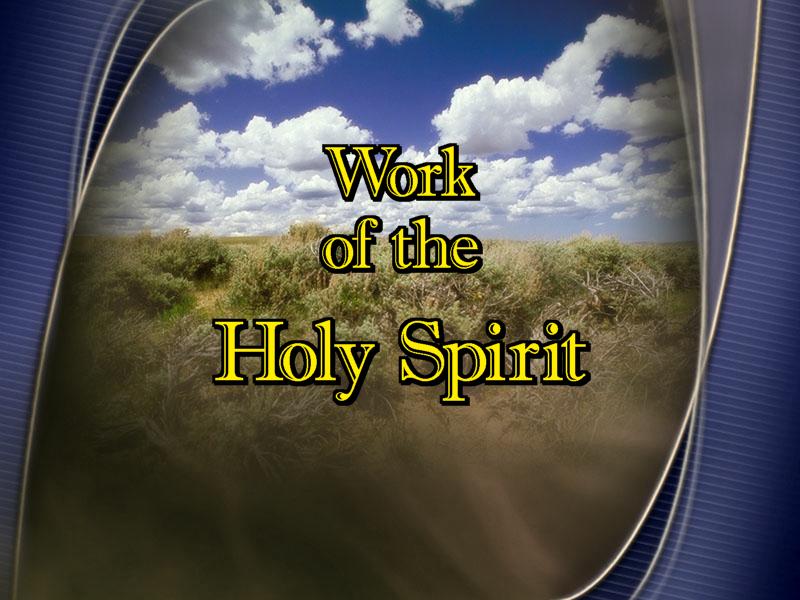 «Иисус сказал ему в ответ: истинно, истинно говорю тебе, если кто не родится свыше, не может увидеть Царствия Божия. Никодим говорит Ему: как может человек родиться, будучи стар? неужели может он в другой раз войти в утробу матери своей и родиться?»

Иоанна 3:3-6
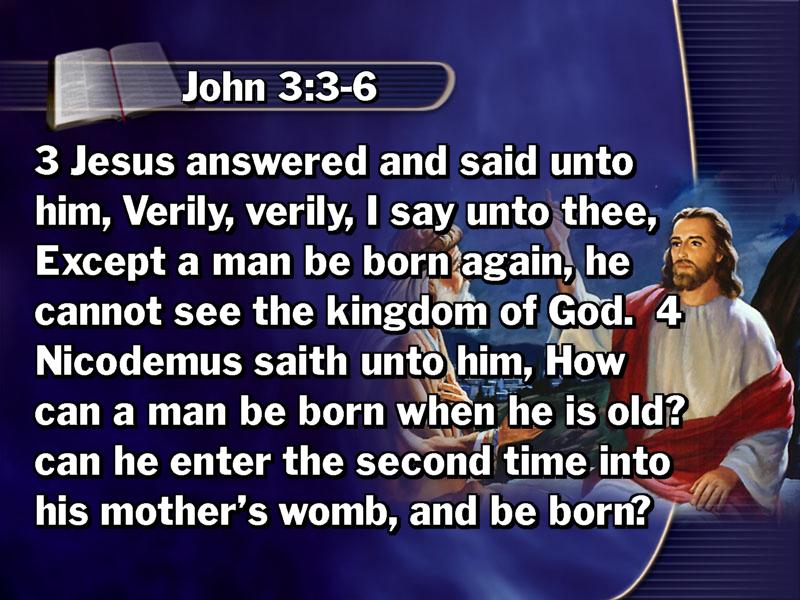 «Иисус отвечал: истинно, истинно говорю тебе, если кто не родится от воды и Духа, не может войти в Царствие Божие. Рожденное от плоти есть плоть, а рожденное от Духа есть дух».

Иоанна 3:3-6
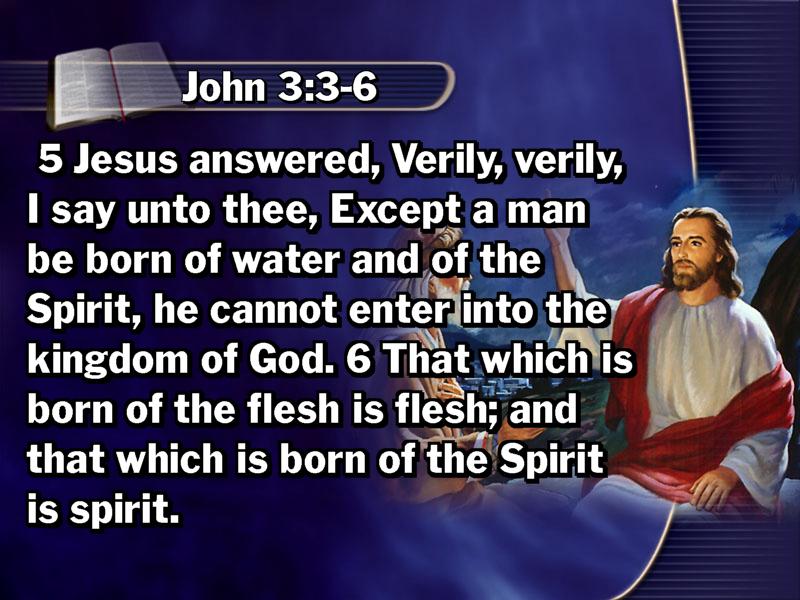 «Дух дышит, где хочет, и голос его слышишь, а не знаешь, откуда приходит и куда уходит: так бывает со всяким, рожденным от Духа».

Иоанна 3:8
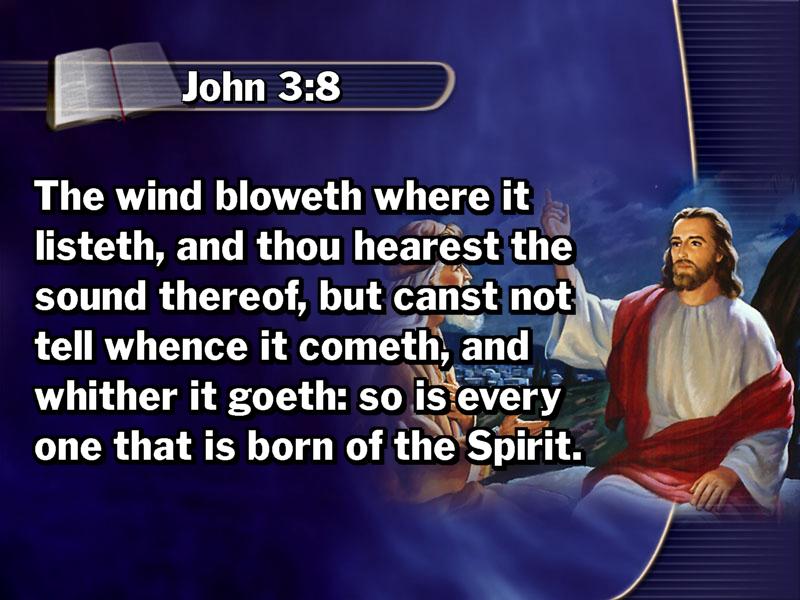 Ветер - Святой Дух
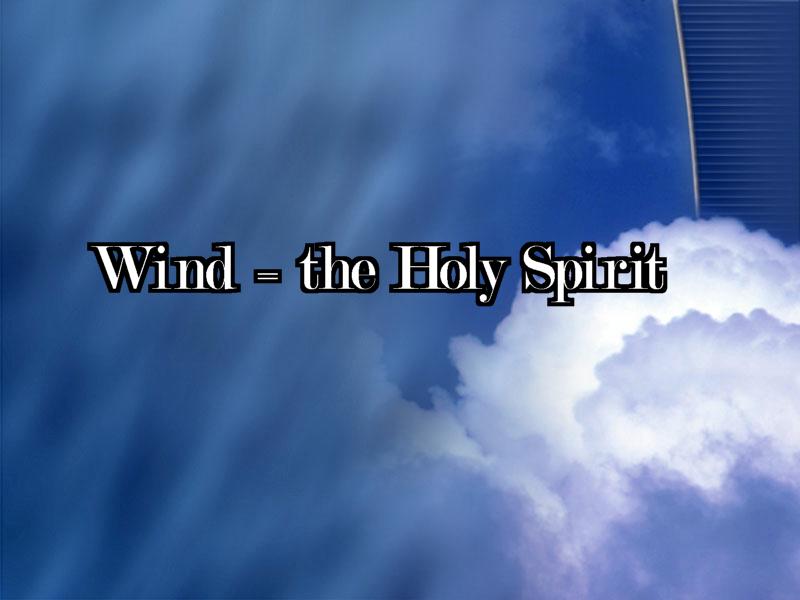 «Иисус указал ему на факт, что он не может увидеть ветер, но может ощутить его действие. Возможно, Никодим никогда не сможет объяснить процесс обращения, однако сможет ощутить его влияние…

Борьба и мужество, с. 292
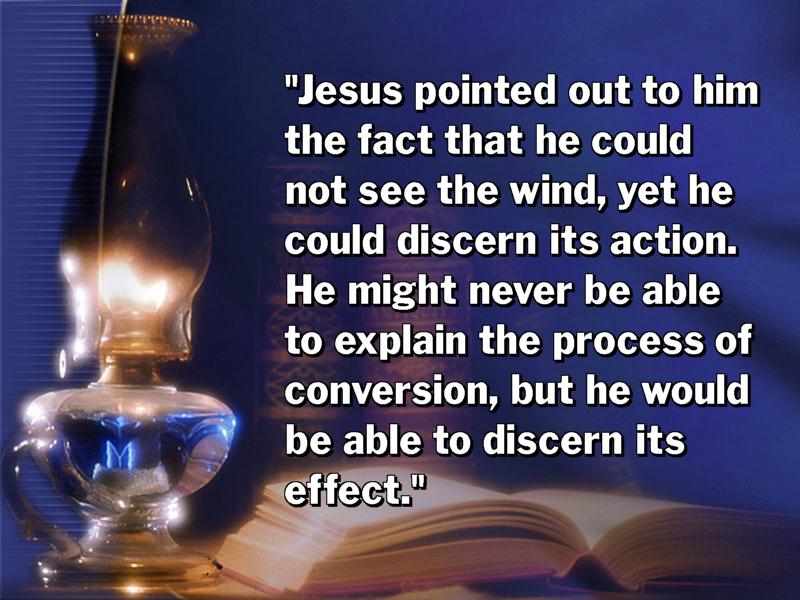 …Он слышал шум ветра, веющего, где хочет, и мог видеть его последствия. Действующая сила не была открыта взору…
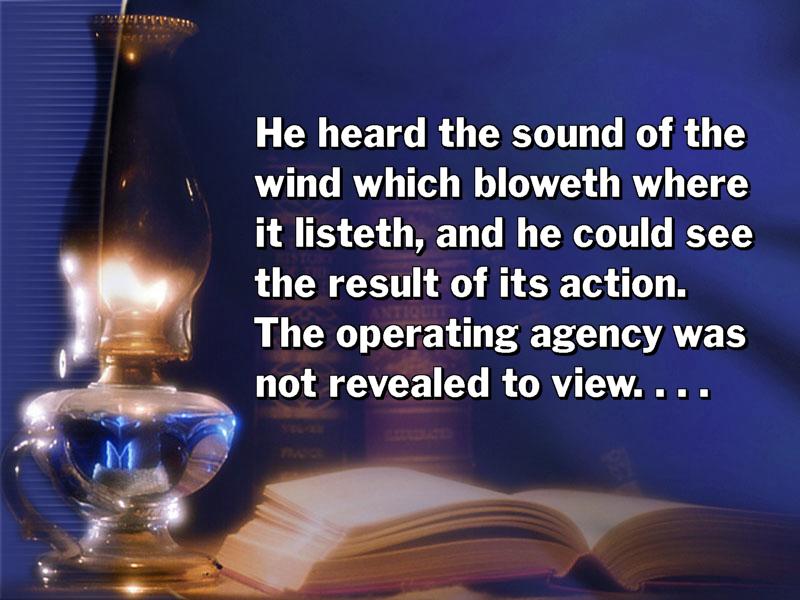 …Никакие умозаключения даже самых образованных мужей не могут описать действие Святого Духа на человеческие умы и характеры; но они могут увидеть влияние, оказываемое на их жизнь и поступки…»

Борьба и мужество, с. 292
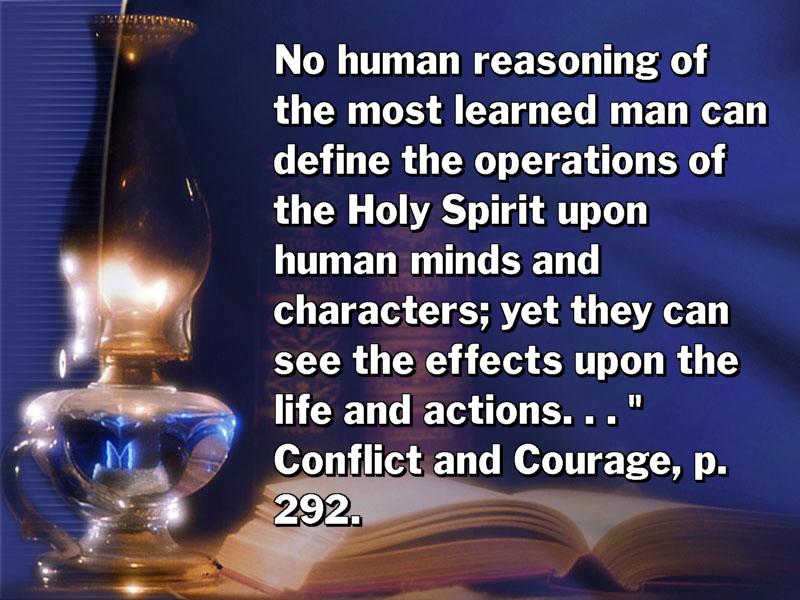 Как увидеть дуновение ветра?

Если дерево колышется, 
значит дует ветер!
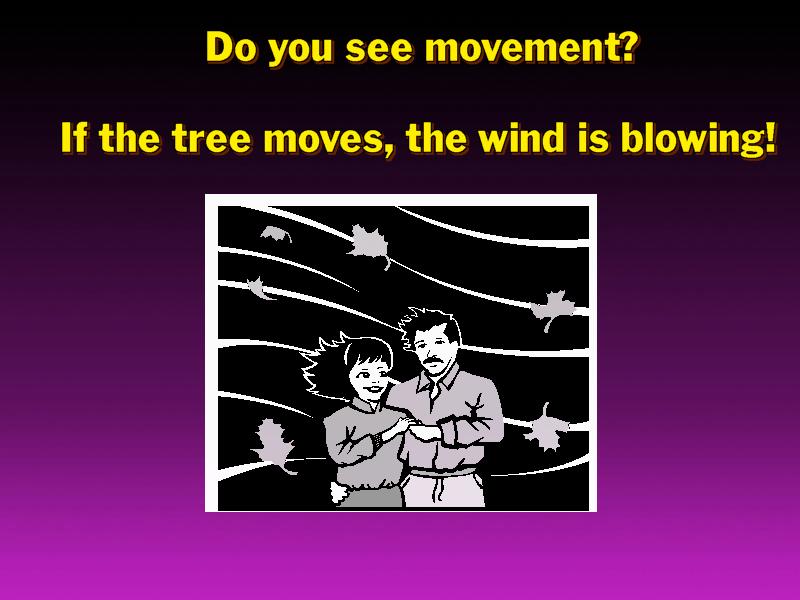 Если дерево не шевелится, 
то ветер не дует!
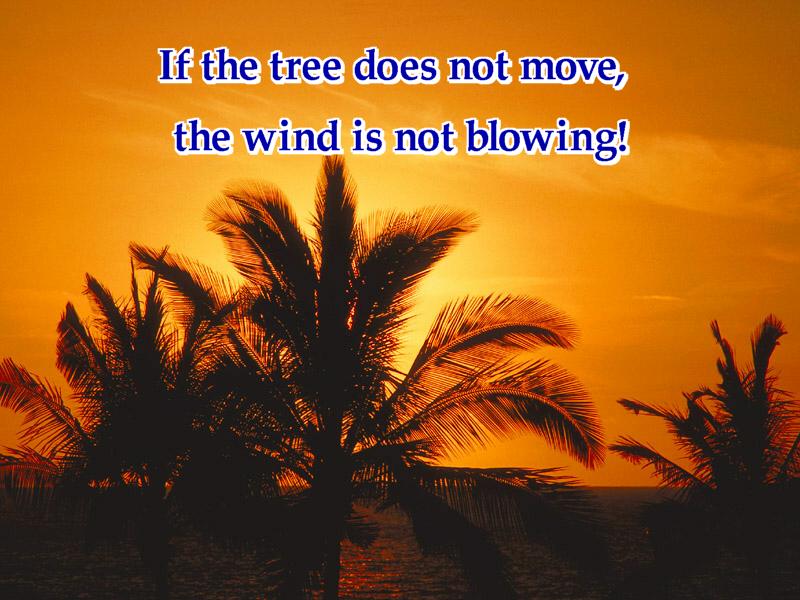 «Как ветер обрушивается со всею силою на могучие деревья, ломая их, так и Святой Дух способен совершить огромные изменения в человеческих сердцах, и смертный человек не в силах установить границы деятельности Божьей».

Евангелизм, с. 288.2
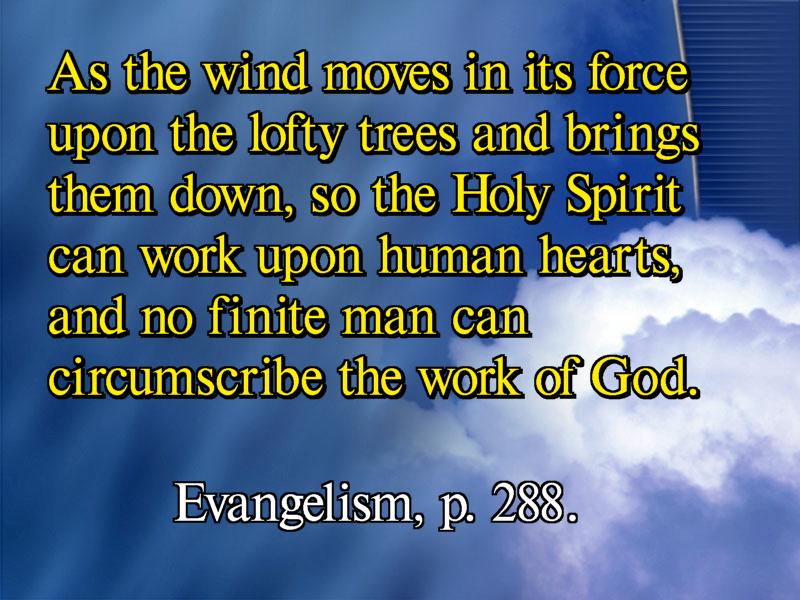 «Вы не можете видеть действующей силы, но вы способны обнаружить результаты её действия». 

Евангелизм, с. 289.1
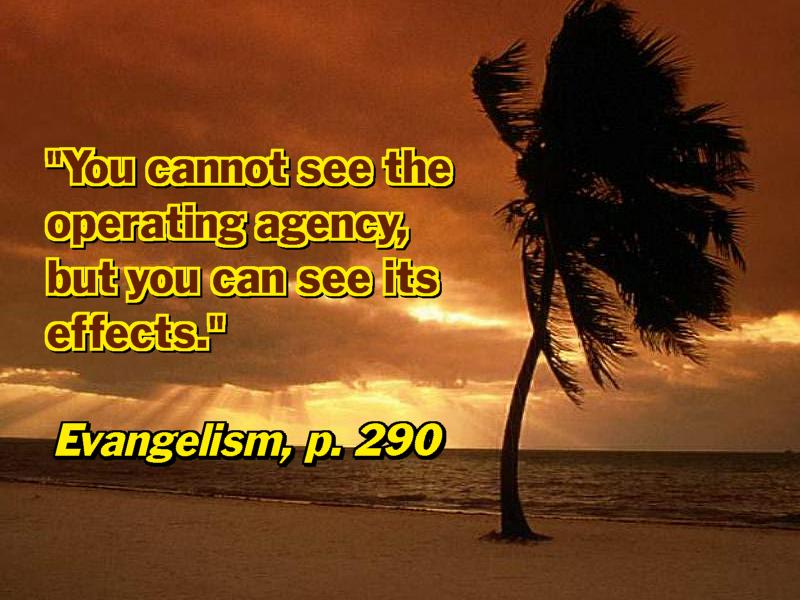 «Влияние Духа Божьего на человеческое сердце подобно дуновению ветра. Мы не видим ветер, но ощущаем его присутствие. Возрождающая сила, не видимая человеческим глазом, даёт начало новой жизни. Она творит нового человека по образу Бога».

Путь ко Христу, с. 57.1
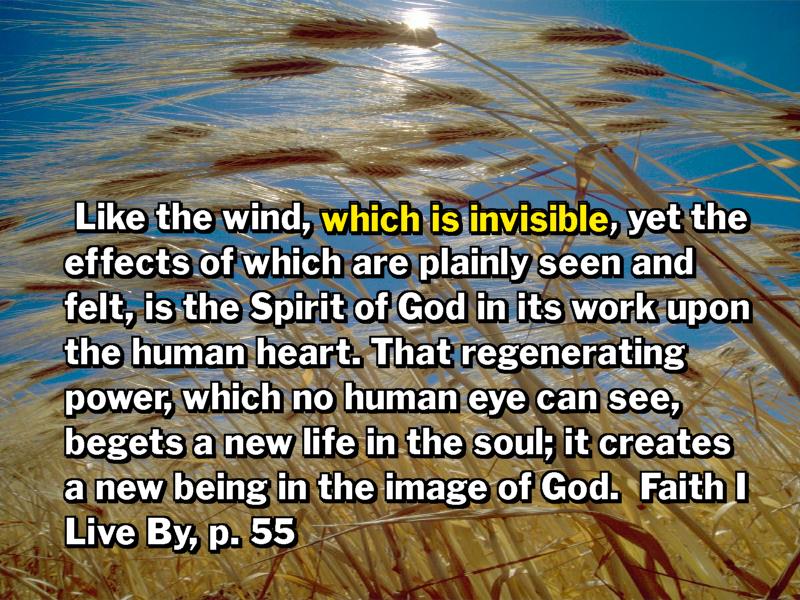 Хотя мы не можем видеть Духа Божьего, мы знаем, что люди, которые были мертвы по преступлениям и грехам, обличаются и обращаются под Его воздействием. Легкомысленные и своенравные становятся серьёзными.
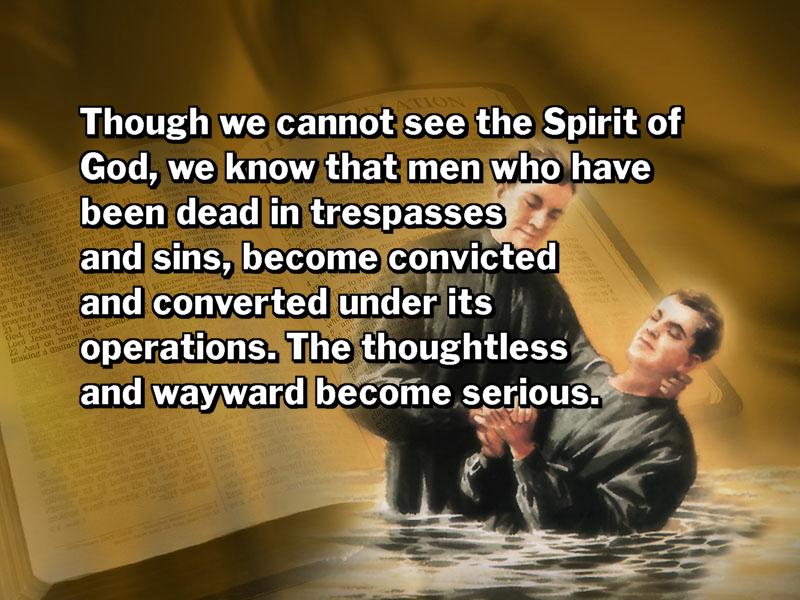 Ожесточенные каются в своих грехах,    а неверующие обретают веру. Азартный игрок, пьяница, распутник становится уравновешенным, трезвым и чистым. Непокорные и упрямые становятся кроткими и похожими на Христа.
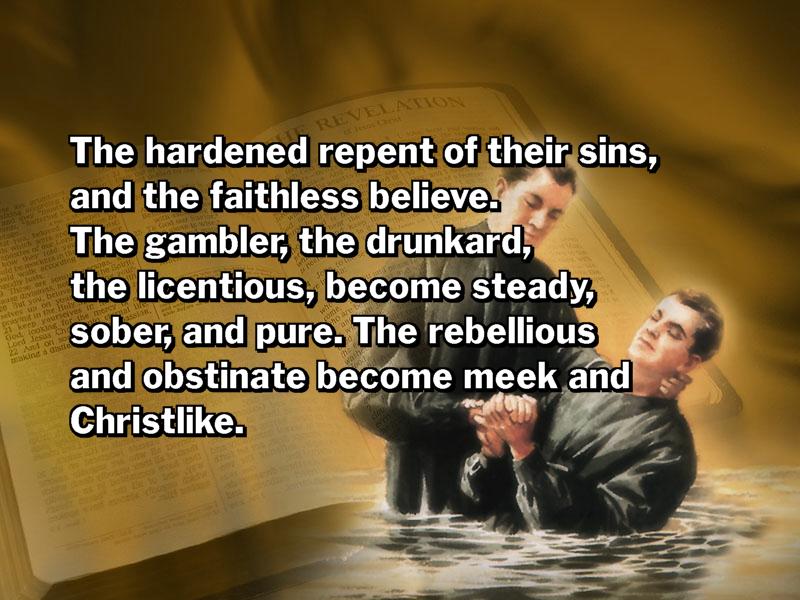 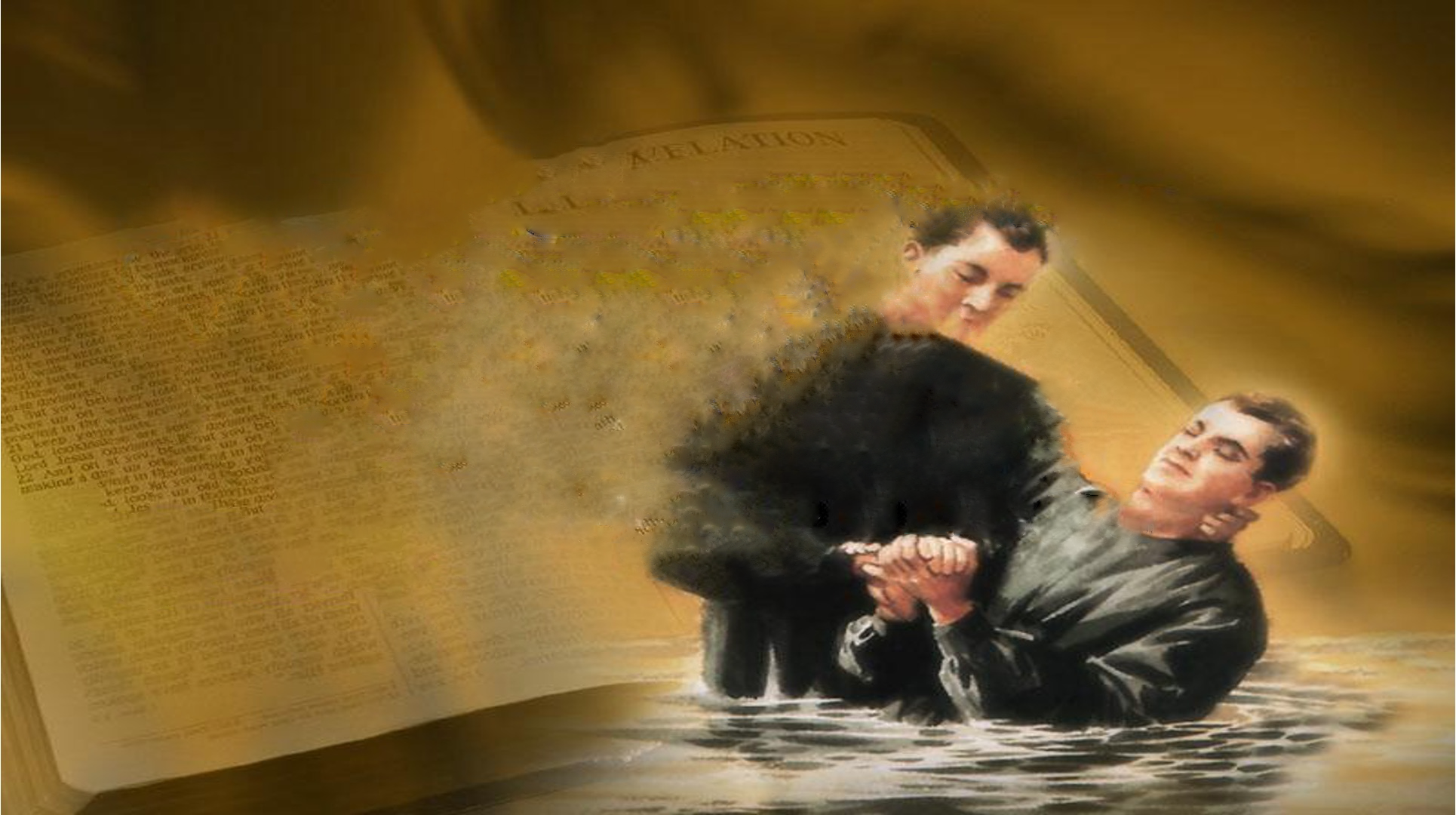 «Наблюдая подобные перемены в характере людей, мы убеждаемся, что преобразующая  сила Божья полностью изменяет всего человека. Мы не в состоянии видеть Святого Духа, но мы можем обнаружить свидетельства Его работы в преобразованной личности тех людей, что прежде были закоснелыми и ожесточенными грешниками». 

Евангелизм, с. 288.2
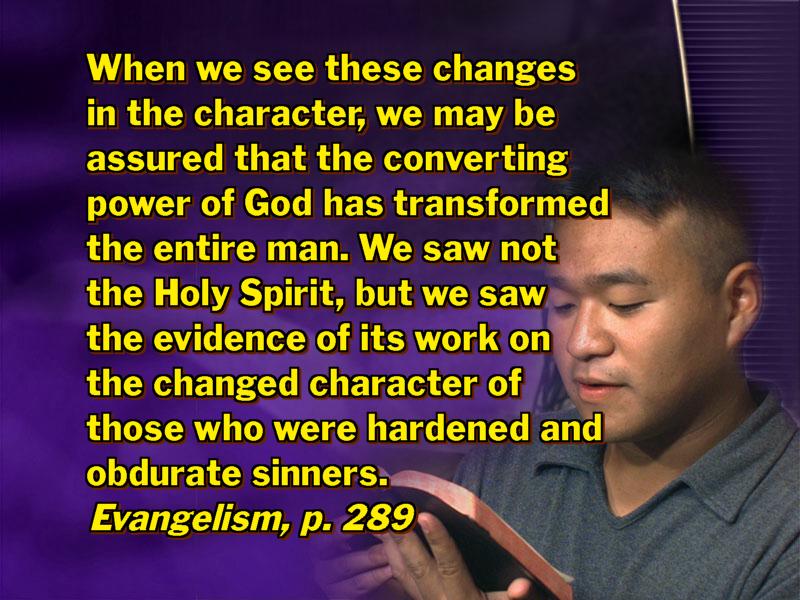 Наблюдайте
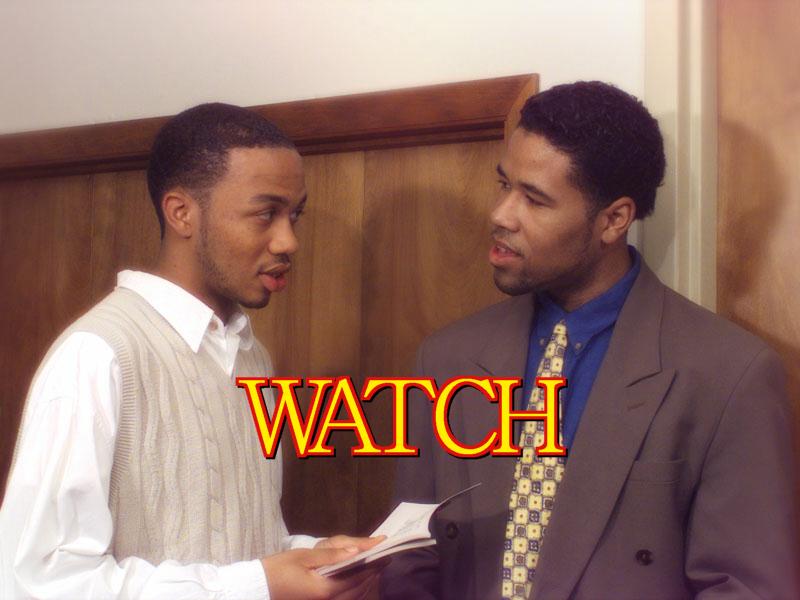 «С глубокой серьёзностью Иисус наблюдал за переменами, происходившими с Его слушателями. Отрадно было Ему глядеть  на лица, выражавшие заинтересованность  и удовлетворение. Когда, разрушив стену себялюбия, стрелы истины попадали в сердце, ведя к покаянию и пробуждая благодарность, Спаситель радовался...
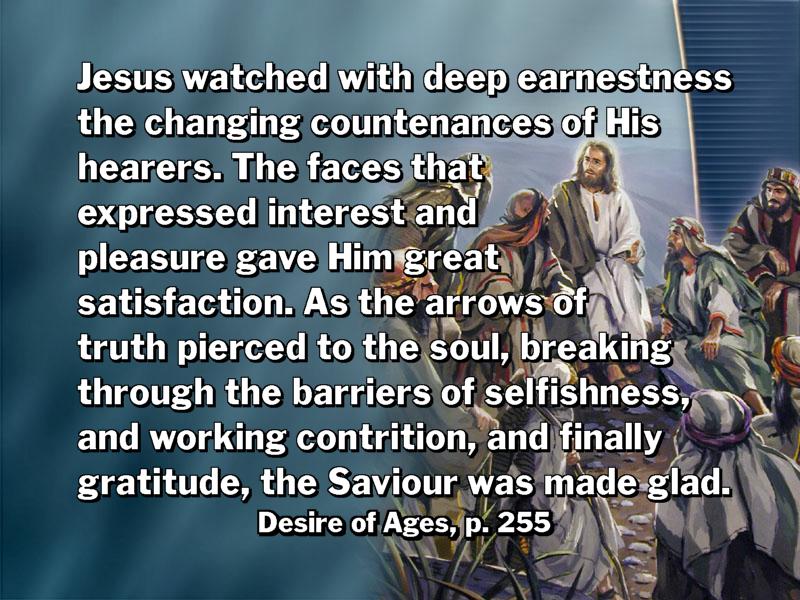 ...Взглядом скользнув по толпе слушателей, Он узнавал знакомых, и лицо Его светлело: Он видел многообещающих подданных Своего царства...
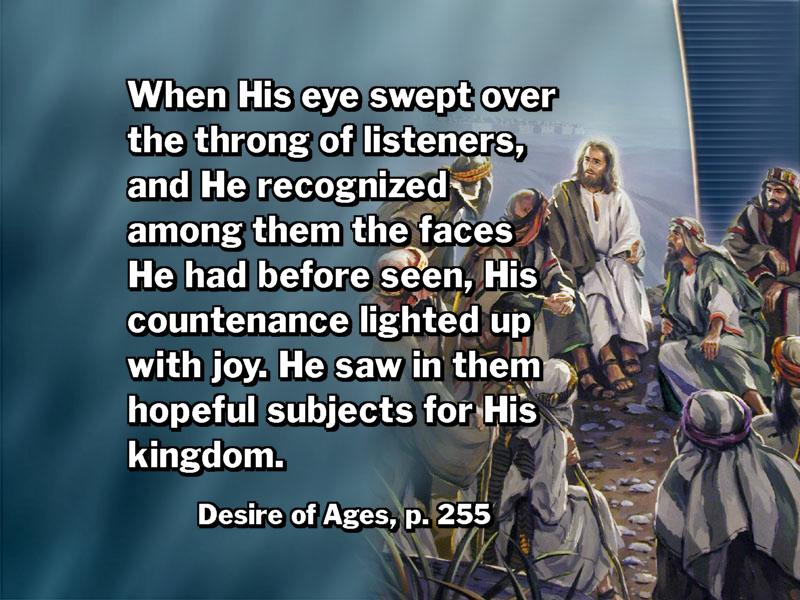 ...Когда напрямую высказанное слово затрагивало почитаемого кумира, то по холодным, неприветливым лицам Он видел, что они не радовались свету. Люди, отказывающиеся принять весть мира, вызывали Его глубокую скорбь».

Желание веков, с. 255.1
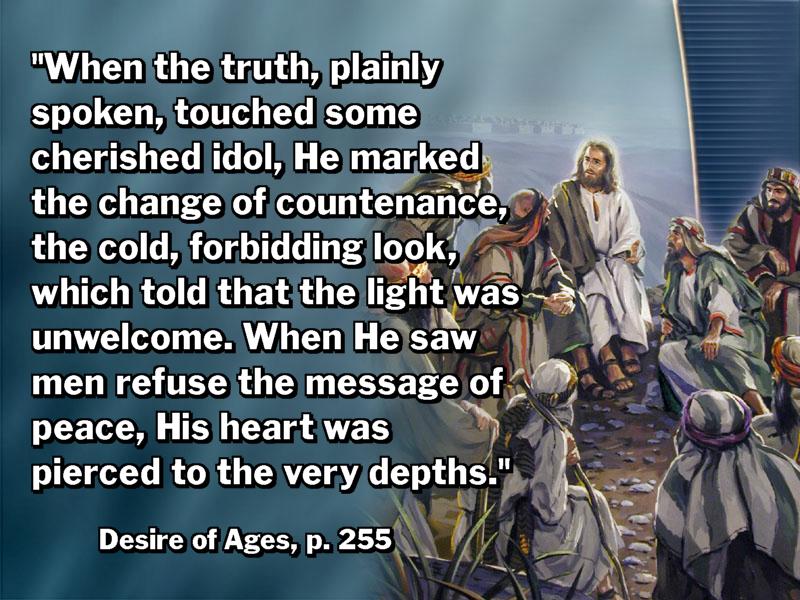 «Он взывал непосредственно к каждому   уму и обращался к каждому сердцу. 
Он наблюдал за лицами слушателей,  замечал в них просветление или быстрый ответный взгляд, который свидетельствовал, что истина коснулась души. И тогда в Его сердце слагался ответный аккорд сочувственной радости».

Евангелизм, с. 295.2
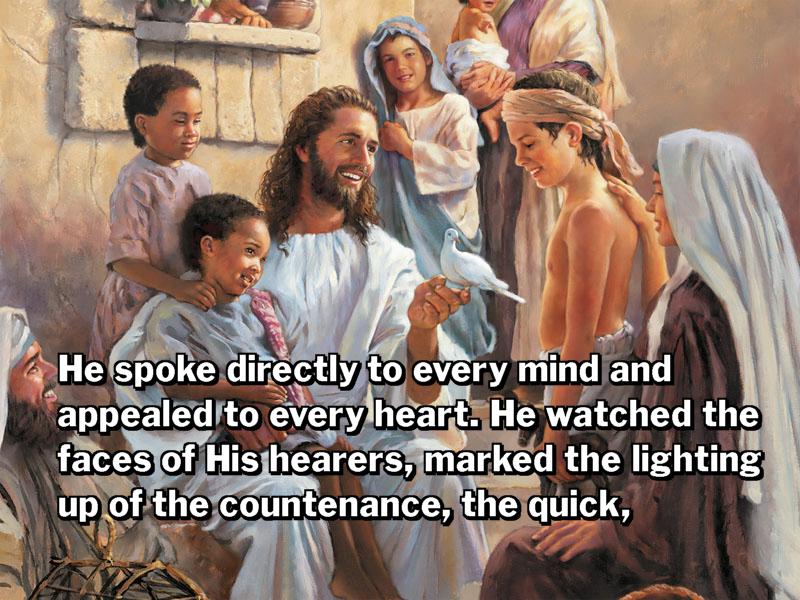 «Хотя ветер невозможно увидеть, результаты его действия видны и ощутимы. Так и работа Духа над сердцем открывается в каждом поступке того, кто испытал на себе эту спасительную силу».

Желание веков, с. 173.1
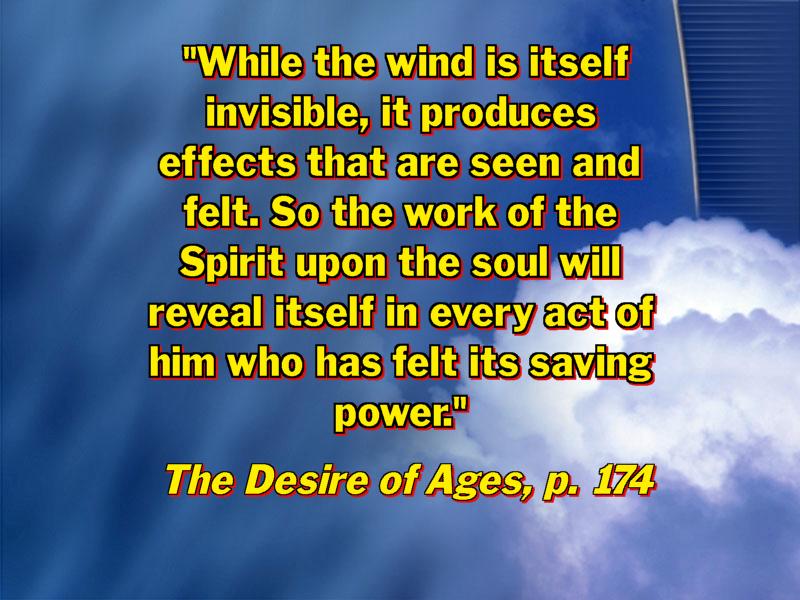 «Никто не чувствует прикосновения той руки, которая снимает бремена, и никто не видит свет, который нисходит из небесных чертогов. Благословения даются тому человеку, чья душа верою покоряется Богу. И тогда сила, невидимая для человеческого глаза, творит новое существо по образу Божьему».

Желание веков, с. 173.1
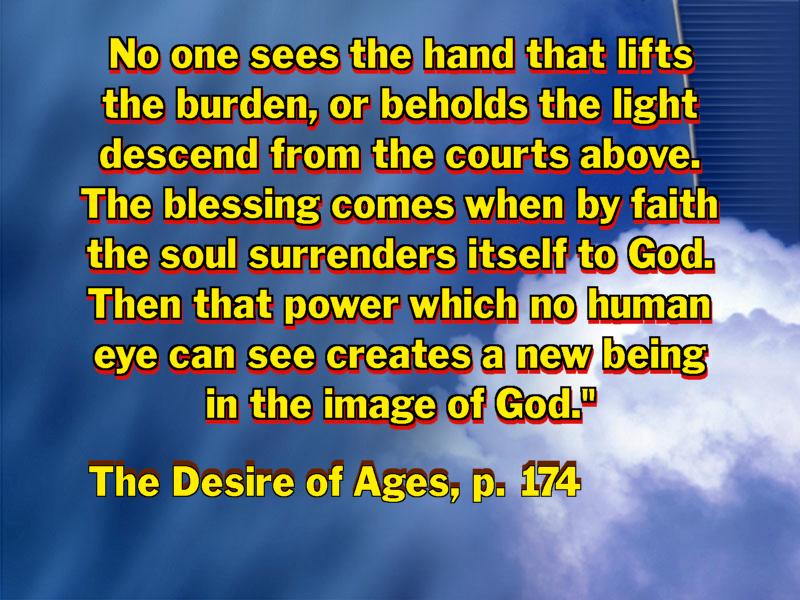